The Circulatory System
Anatomy & Physiology 12
Heart Beat co-ordination
Characteristics of Cardiac Cells

Heart muscle tissue can contract on its own

Each cardiac cell can contract independently 

Will co-ordinate their contractions if the cells are touching



Video Clip – Dissection – Frog Heart Beating outside body
[Speaker Notes: http://www.youtube.com/watch?v=7ZKKy6KCapQ]
II. Heart nervous tissue
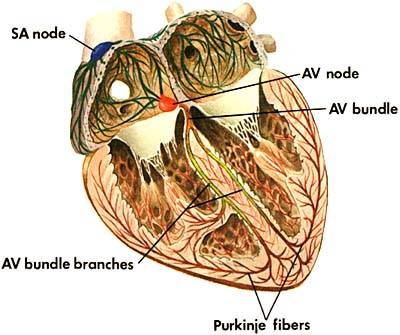 Heart contains nodal tissue, which has characteristics of both nerve and muscle tissue to ensure rapid and coordinated heart contractions

Sinoatrial (SA) node
Located in the upper back wall of the right atrium
The SA node initiates the heartbeat by sending out a signal automatically about every 0.85 seconds to make the atria contract

Called the “pacemaker” because it keeps the beat regular

An implanted artificial pacemaker can send out an electrical signal every 0.85 seconds to stabilize the heart rate if the SA node doesn’t work
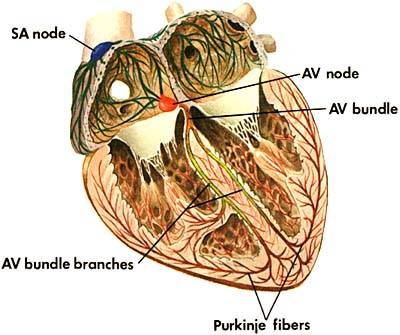 Atrioventricular (AV) nodes
Located in the base of the right atrium near the septum

Branches from the SA node are spread over the atria and also to the AV node

When the pulse sent out by the SA node reaches the AV node, the node sends out a signal along special conducting fibers called AV bundle (atrioventricular bundle) down the septum to the Purkinje fibres that spread through the ventricles
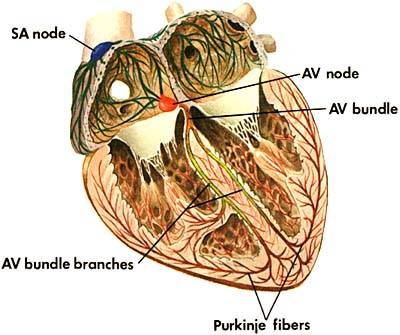 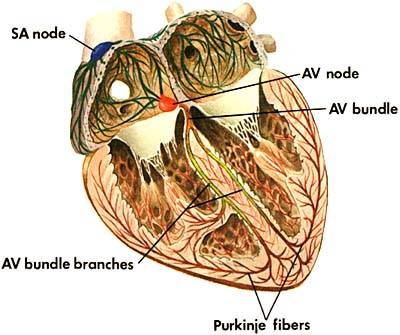 Purkinje fibers stimulate cardiac muscle at the base of the heart ventricles and moves up like a wave to cause the ventricles to contract
III. Control by the brain
Nervous control controls the heart rate







Controlled in a part of the brain called the medulla oblangata
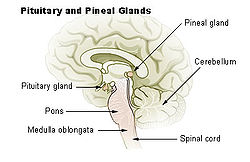 The medulla sends messages via the autonomic nervous system

Sympathetic nerve branches tells the heart to ”speed up!”

Parasympathetic nerve branches tells the heart to “slow down!”








Various factors such as stress, oxygen levels and blood pressure determine how the autonomic system will affect heart rate
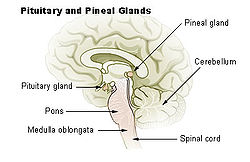 Systolic & Diastolic pressures
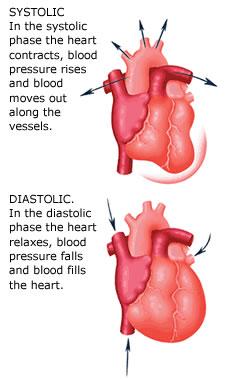 Systole & Diastole

Systole = Contraction of heart muscle

Diastole = Relaxation of heart muscle

Ted-Ed Blood Pressure Animation
[Speaker Notes: http://ed.ted.com/lessons/how-blood-pressure-works-wilfred-manzano]
II. The cardiac cycle
Occurs about 70 times per minute

Each heartbeat can be divided as follows
Each contraction will force 70 mL of blood to be circulated

Results in a total blood volume pumped per minute of ≈ 5L

Entire body’s blood volume is circulated each minute

Pulse is the alternate expanding and recoiling of an arterial wall that can be felt in any artery that runs near the surface of the body (Animation)

Radial artery in wrist, carotid artery in neck are common places to check

Pulse rate indicates the rate of heartbeat
[Speaker Notes: http://www.bbc.co.uk/schools/gcsebitesize/pe/appliedanatomy/circulatory/0_anatomy_circulatorysys_act.shtml]
III. Blood pressure
Pressure of the blood against the wall of a blood vessel

Created by the pumping action of the heart

When the heart contracts, the blood is forced into the arteries under a great deal of pressure
IV. Measuring Blood Pressure
Measured by a sphygmomanometer 

Systolic blood pressure is the highest arterial pressure reached during ejection of blood from the heart

Diastolic blood pressure is the lowest arterial pressure when the ventricles are relaxing

Blood pressure decreases with distance from left ventricle
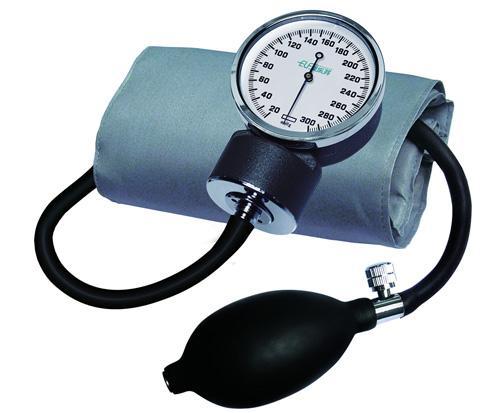 Normal resting blood pressure is 120 mm Hg over 80 mm Hg in brachial artery of arm

120 mm Hg is how high a column of mercury would be pushed as soon as the ventricles contract

As the ventricles relax, pressure decreases down to 80 mm Hg.

It would continue to decrease except that at this time the ventricles fill up and contract again pushing the pressure up to 120 mm Hg (again)
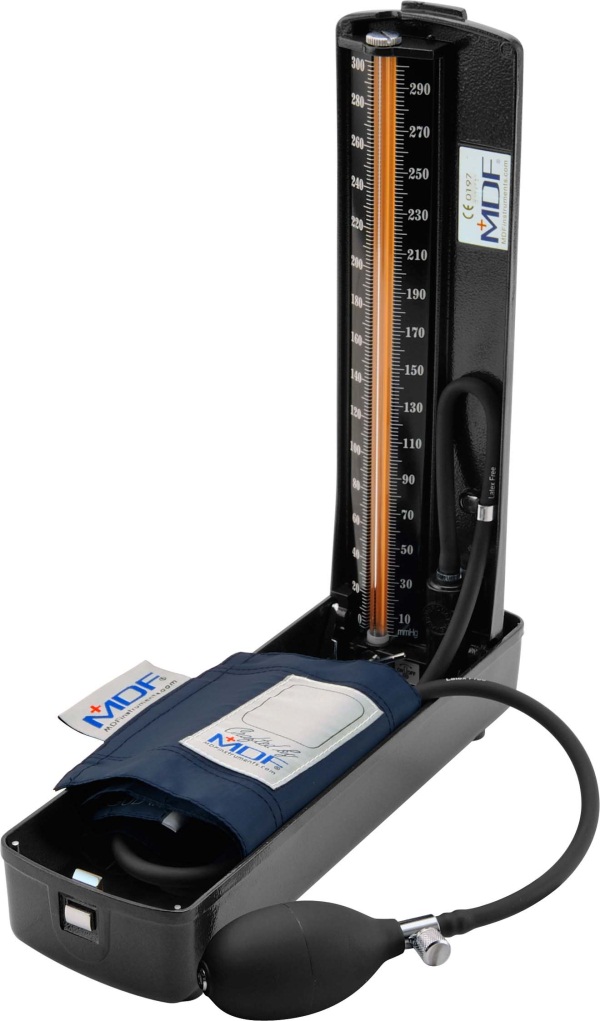 The drop in pressure from 120 mm Hg to 80 mm Hg is due to:

Elastic nature of the arteries

Blood being distributed throughout the body 

Blood pressure drops as the blood is distributed to a “low” of about 10 mm Hg in the capillaries
By the time the blood reaches the venules and veins it does not have enough pressure to reach the heart on its own

Minute contractions of the skeletal muscle will push the blood back to the heart

Valves prevent backward flow

Ted-Ed 231/2 Hours
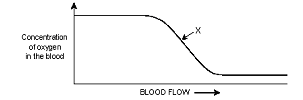 [Speaker Notes: http://ed.ted.com/featured/Mot8KdLT]